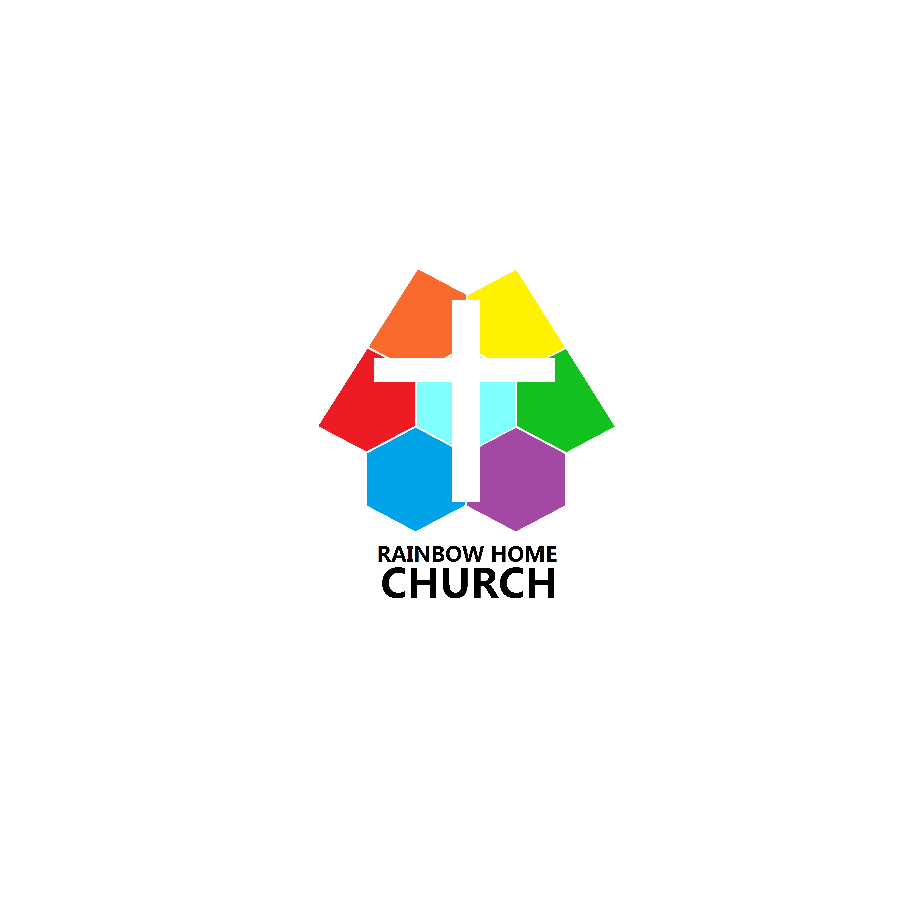 向人说话的神
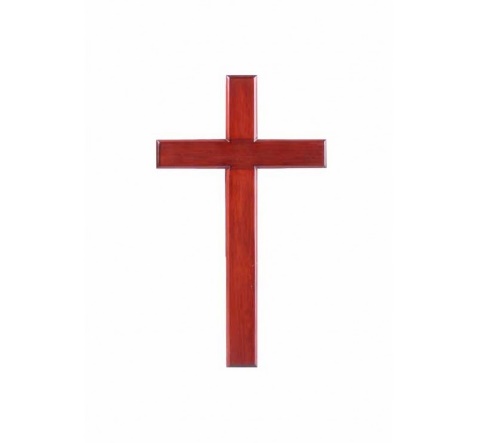 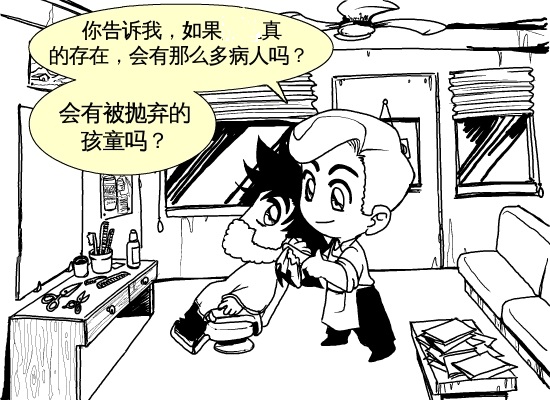 上帝
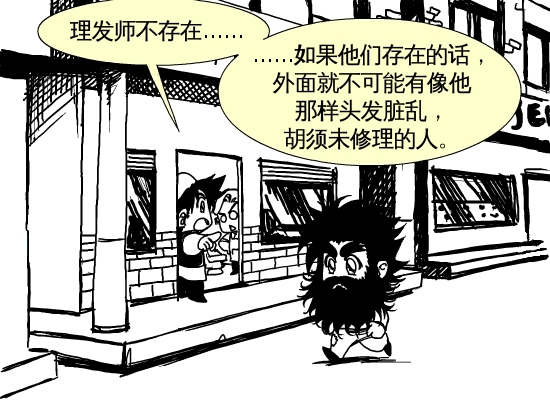 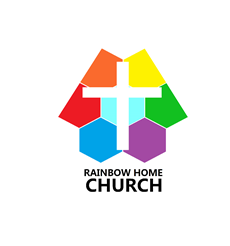 有神---神的存在
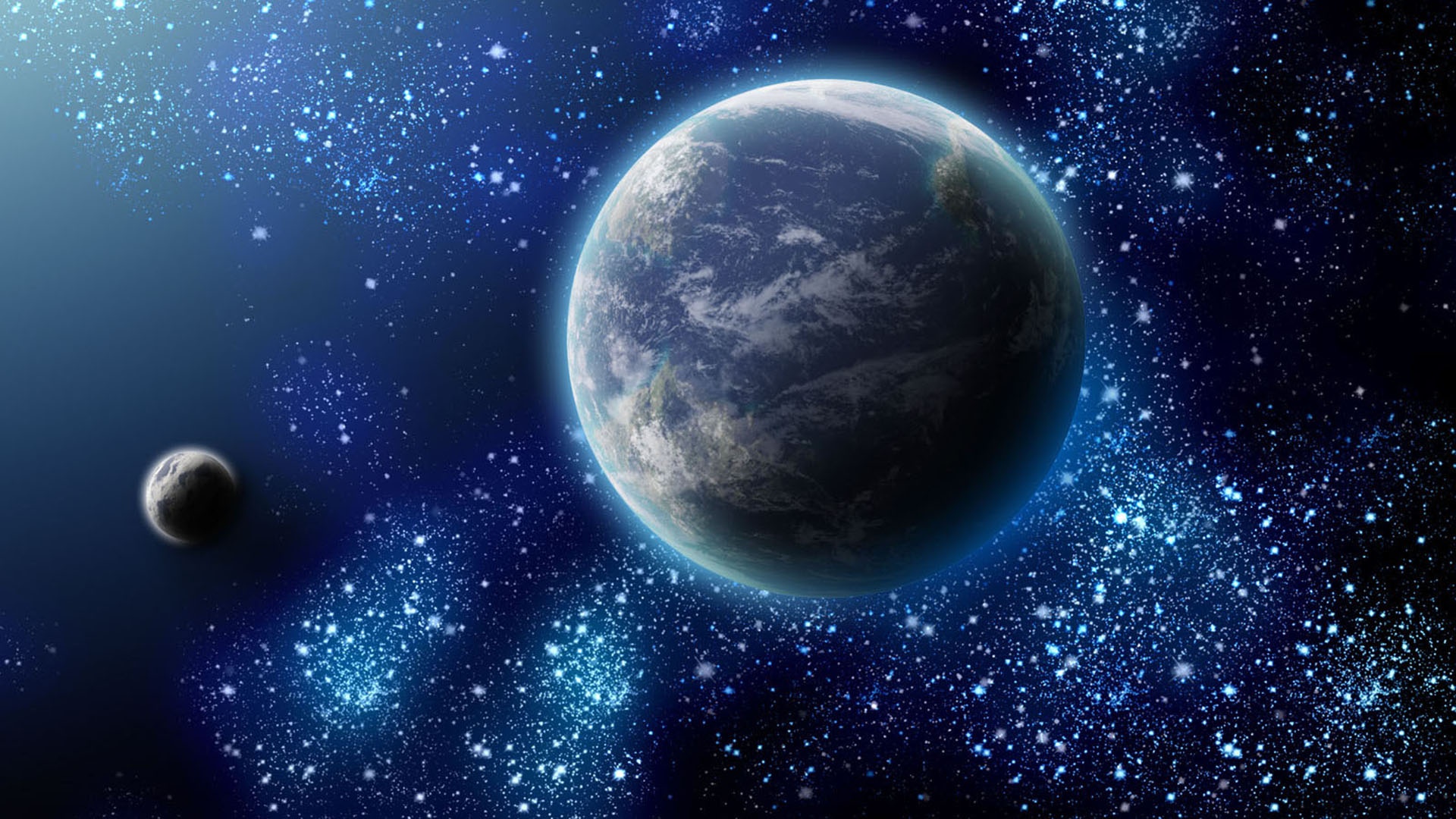 (创世纪1：18)起初神创造天地。

(罗马书1：19-20)“神的事情，人所能知道的，原显明在人的心里；因为神已经给他们显明。自从造天地以来，神的永能和神性是明明可知的。虽是眼不能见，但借着所造之物，就可以晓得，叫人无可推诿。
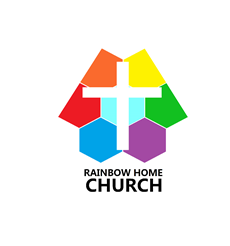 伊斯兰教
?
犹太教
印度教
佛教
我已经相信有神，但如何确信这位神就是基督徒所谈的降世为人，死里复活的主耶稣呢？
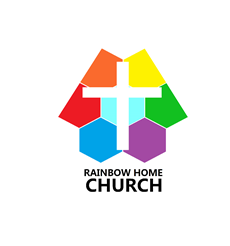 向人说话的神
使徒们所做的事
（徒17：2-3）保罗照他素常的规矩进去，一连三个安息日，本着圣经与他们辩论，讲解陈明基督必须受害、从死里复活，又说，我所传与你们的这位耶稣，就是基督」
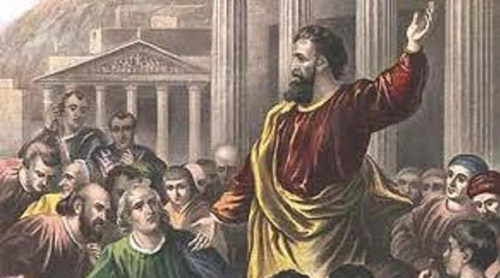 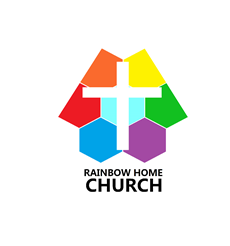 向人说话的神
基督教—启示的宗教
（希伯来书1:1-2 ）神既在古时借着众先知多次多方地晓谕列祖，就在这末世借着他儿子晓谕我们；又早已立他为承受万有的，也曾借着他创造诸世界。
晓喻的时间
古时
末世
说话的对象
列祖
我们
说话的媒介
众先知
儿子耶稣
说话的方式
完全，终极
多次多方
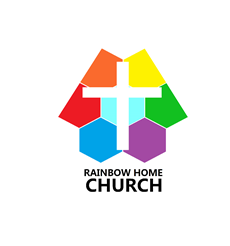 向人说话的神
神向列祖说话的内容
(创3:15) 晓喻亚当-基督出于他的后裔
(创22:18) 晓喻亚伯拉罕-万国因他的后裔得福
(创49:10) 晓喻雅各-基督出于犹大支派
(撒下7:16) 晓喻大卫-基督出自他的王室
(赛7:14) 晓喻以赛亚-基督必为童女所生
(弥迦书5:2) 晓喻弥迦-基督必生于伯利恒城
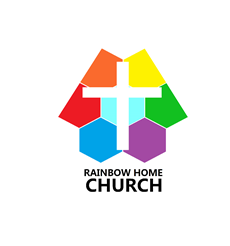 向人说话的神
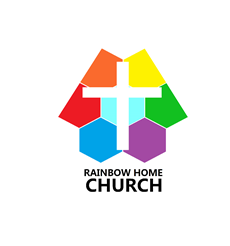 耶稣是圣经中弥赛亚预言的应验
圣经分66卷书，旧约39卷，新约27卷，历经1600年左右，由40位作者完成。
全本圣经一共有1817个预言，96.2%的预言已经完全应验，剩下的3.8%正在应验中
关于弥赛亚的预言有333个，几乎完全应验在了耶稣身上。
梅尔道(Federich Meldau)指出只要简单的五个资料，我们就可以在世界上将近六十亿的人口里将一个人指认出来；但是对于基督，我们却有333个资料。
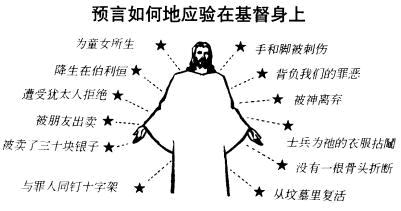 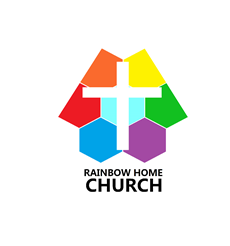 神的心意
(约翰福音1：18)“从来没有人见过神，只有在父神怀里的独生子耶稣基督将他表明出来。”

（路加24:44）耶稣对他们说：这就是我从前与你们同在之时所告诉你们的话说：摩西的律法、先知的书，和诗篇上所记的，凡指着我的话都必须应验。

（約翰福音 14:9 ）‘’人看见了我，就是看见了父…‘’
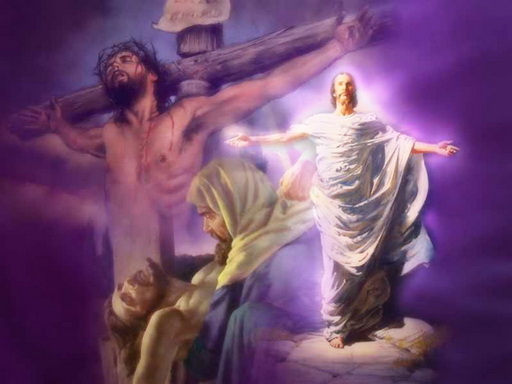 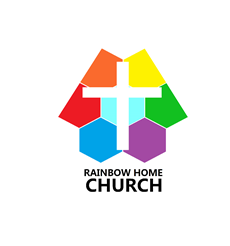 向人说话的神
神的心意
神是启示的神，是向人说话的神。

过去片段的，部分的，不整全的向众先知说话，现在是和盘托出，全方面的，整全的终极的说出来他的救赎计划-就是主基督耶稣。

神的儿子耶稣是救赎的终极呈现，超过一切众先知，基督教新教信仰更美好。

主就是那位救赎者，那位弥赛亚，那位造物主
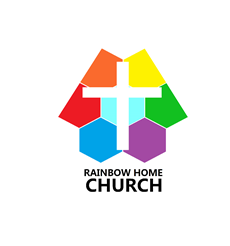 向人说话的神
与我何干?
电影《重审基督》
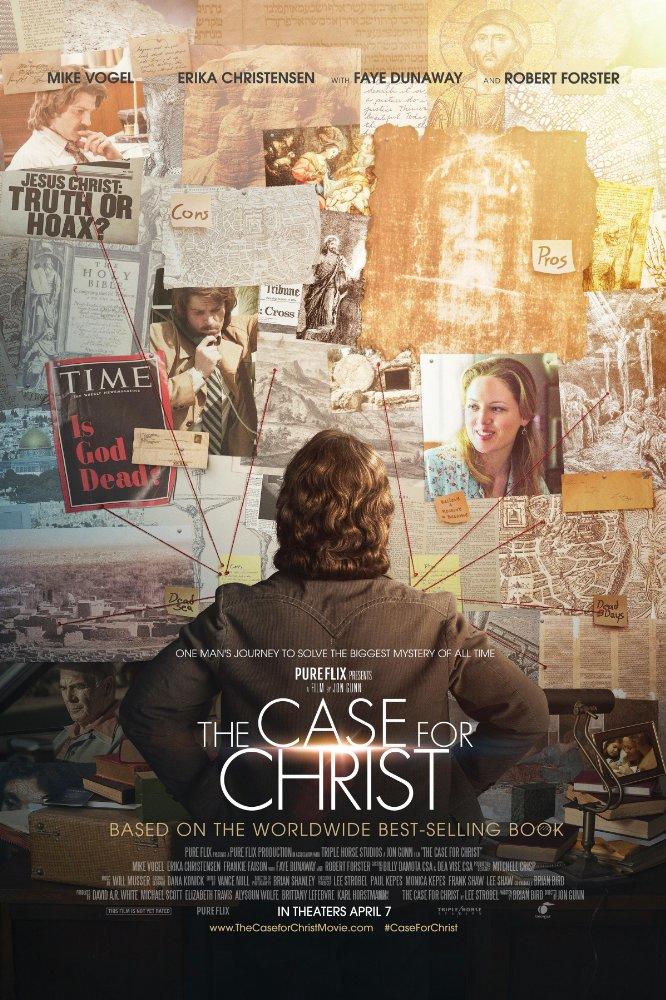 李·史特博(Lee Strobel)
《芝加哥论坛报》资深记者和主编，
   顽固的无神论者
两年内访查13位美国著名
圣经学者，从考苦学，心理学，
医学等多角度求证耶稣是否是
上帝的儿子，
以及死里复活的真实可靠性，
于1981年11月8日悔改信主
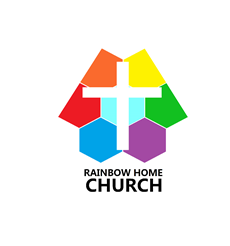 向人说话的神
与我何干
神的心意
神历时历代都在说话，以前说，现在说，从来没有沉默过！

信主的弟兄姐妹，你的信仰是否建立在神启示的话语上？真知道弥赛亚必须受害，而我们信的耶稣就是这位弥赛亚，超过一切众先知。

你是否在经历迫害，患难，迷茫，祷告未蒙垂听，以为神对你沉默了，仍然想神向你说更多话，殊不知神的心意在耶稣身上已经全然显明了吗？
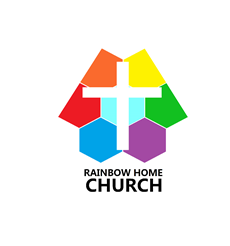 向人说话的神
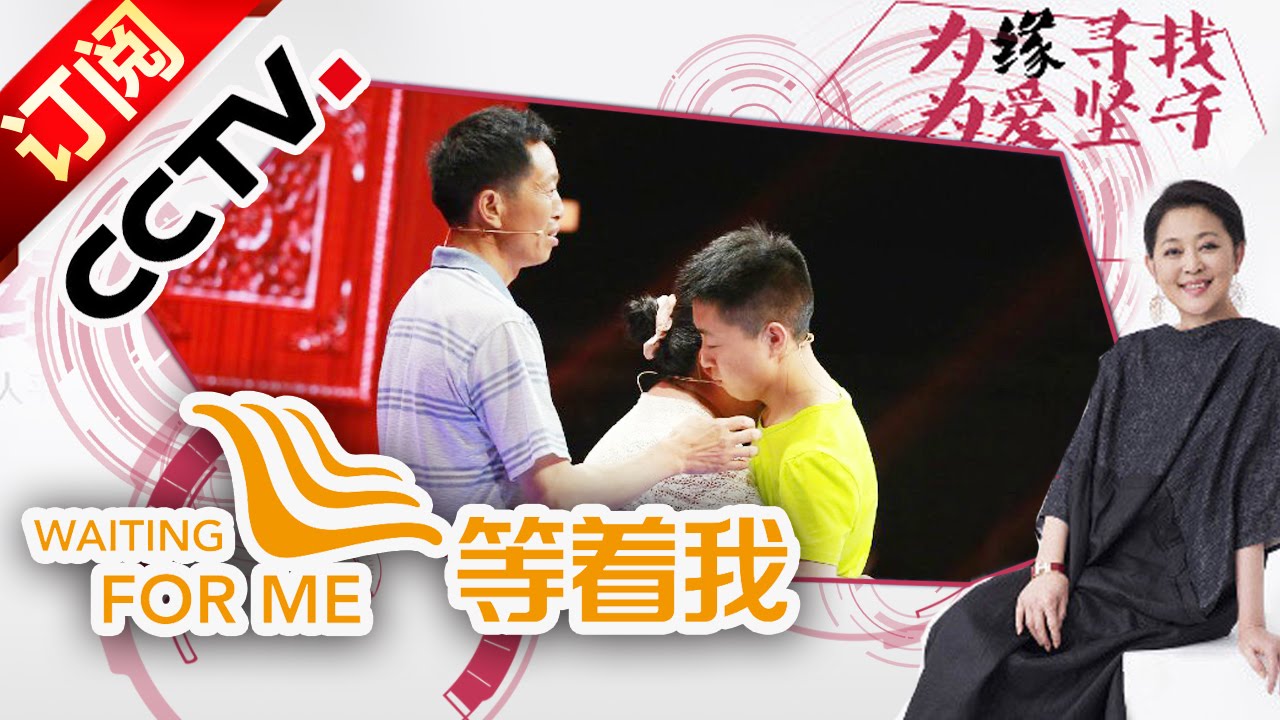 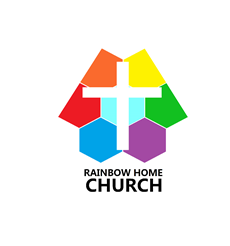 人找神，
还是神找人？
向人说话的神
与我何干
神的心意
没有信主的朋友，耶稣是主，是救赎主，是造物主神的独生爱子，神救赎计划的全然体现，是神向人说话“我爱你，我愿意与你同在，我愿意回到我的身边”的具体表达，你相信并接受吗？
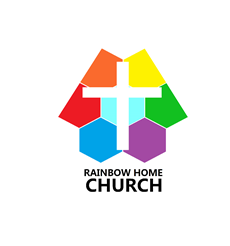 向人说话的神